Calligraphy & Diversity of Materials
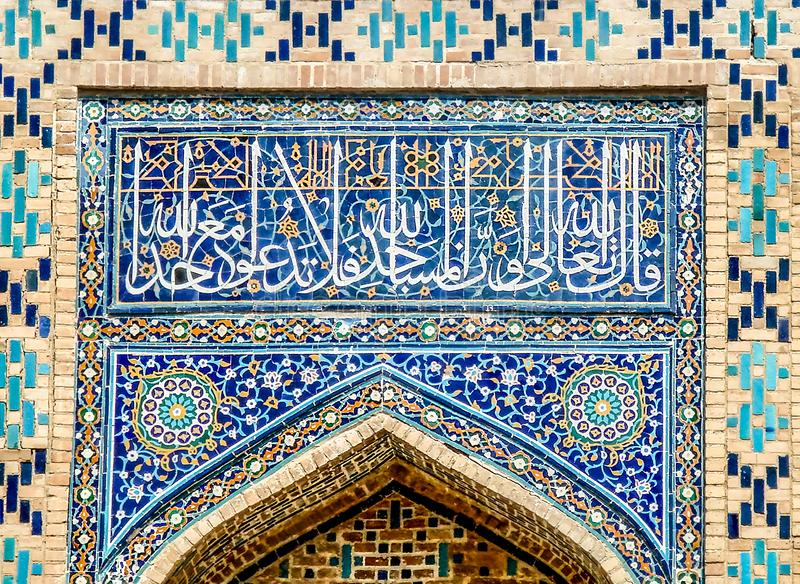 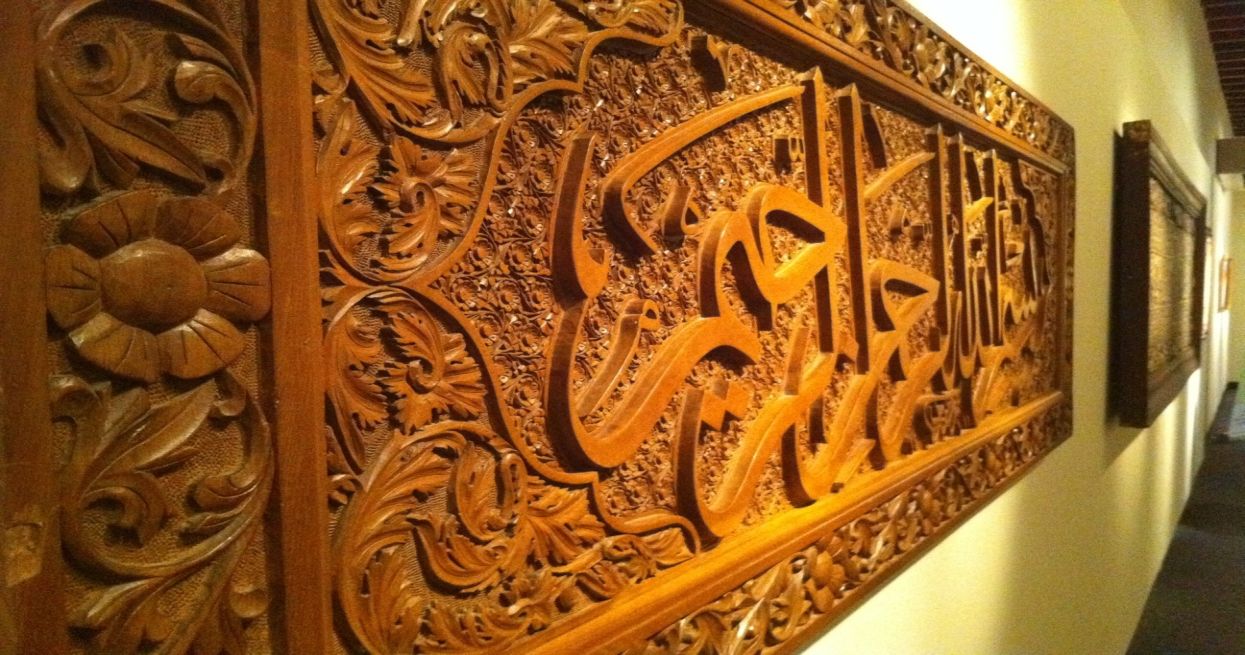 Glass
Mosaics
Wood
Ceramic
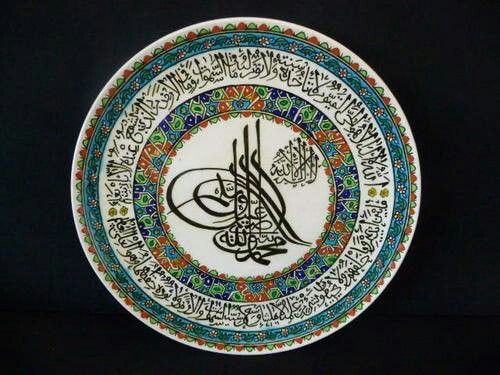 Leather
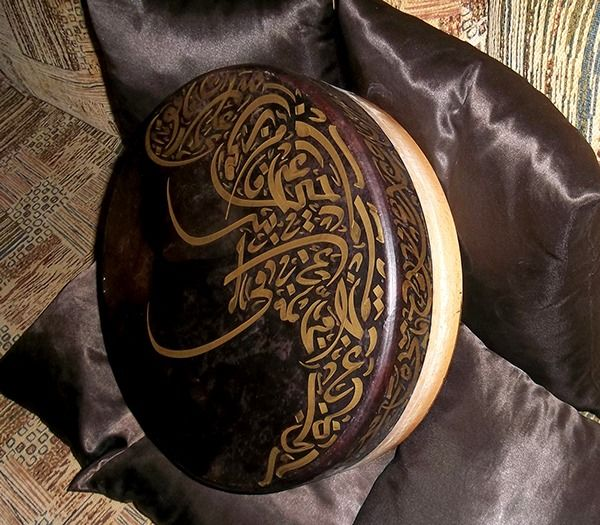 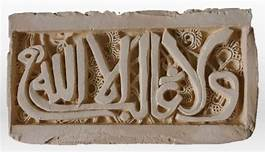 Plaster
Contemporary Development
For over a century, there has been no major
development in Arabic Calligraphy, except:
• Development of new type styles – for printing
• The use of Digital Media
• Incorporating Calligraphy in Fine Arts
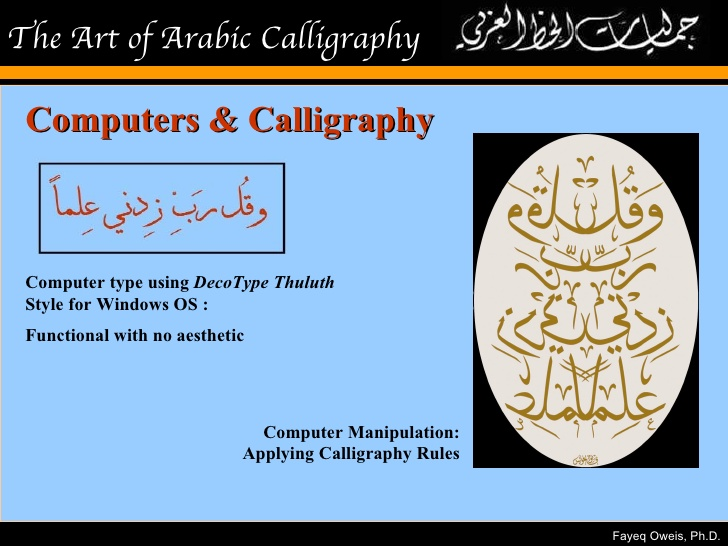 Calligraphy and Fine Art
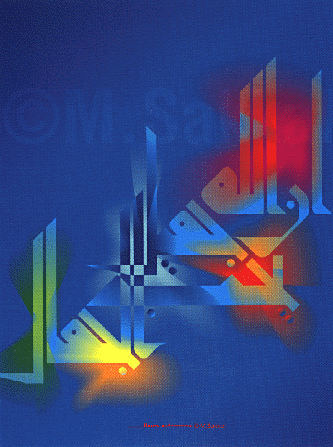 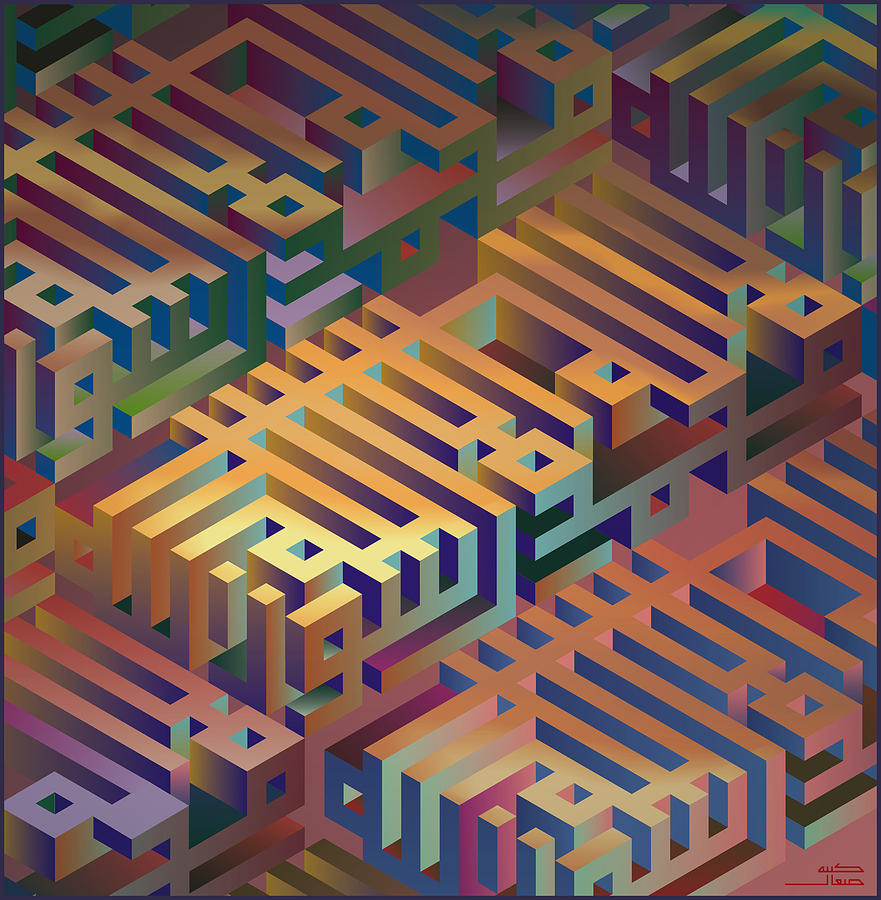 Steps and Shadows  by Mamoun Sakkal
God is Beautiful and Loves Beauty
 by Mamoun Sakkal  Steps
Arab American National Museum- Front Entrance, 25’x16’ – Mosaics
  Dearborn, Michigan, May 2005. Implemented by Mosaics House- Morocco
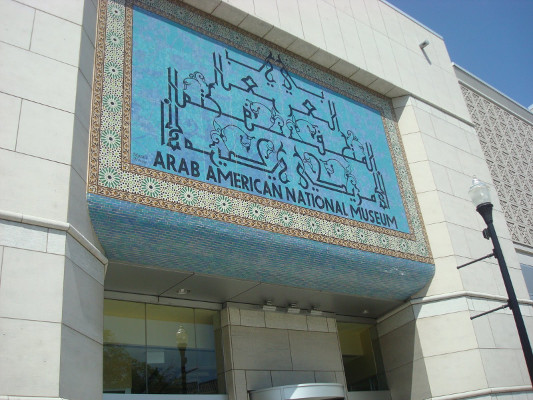 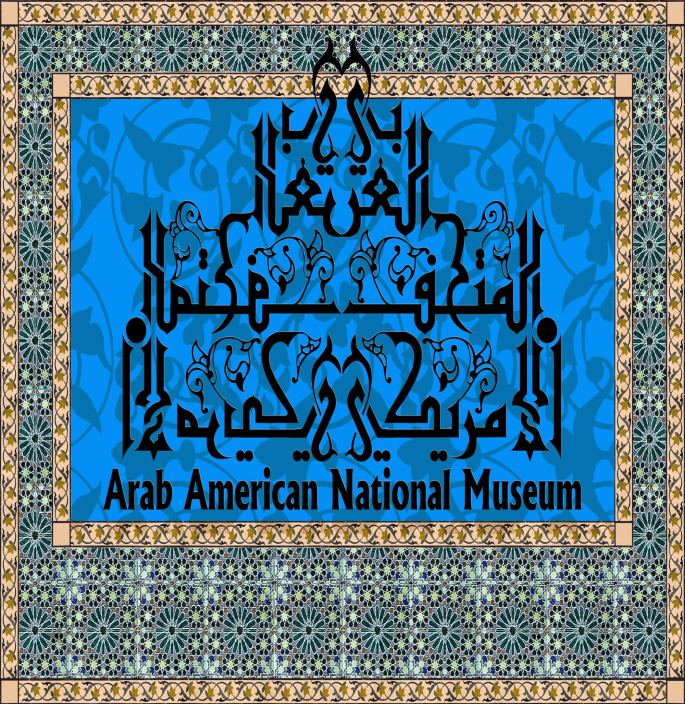 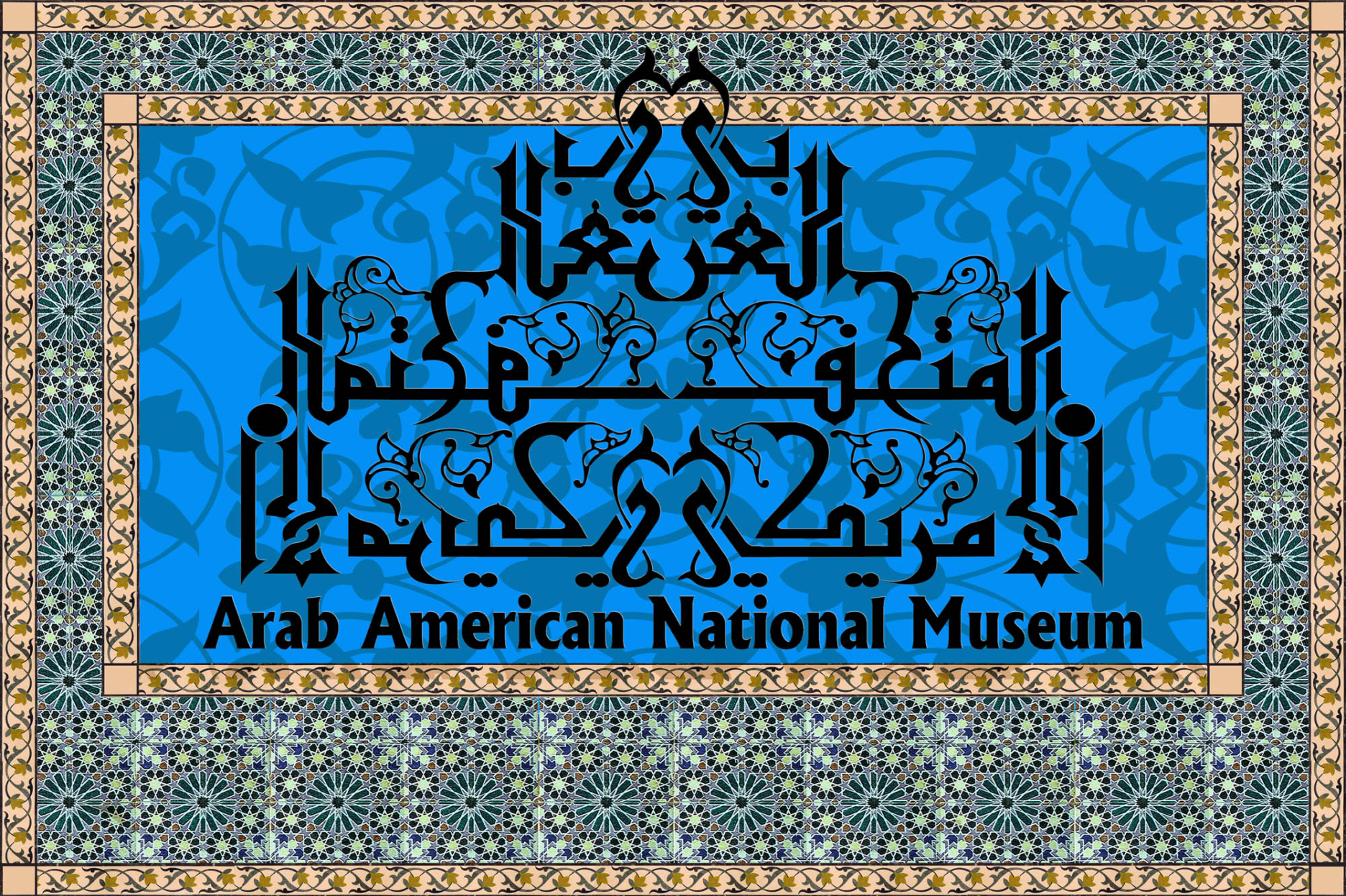 Arab American National Museum Calligraphy of the Dome, 30’ Diameter- Acrylic Dearborn, Michigan. May 2005.
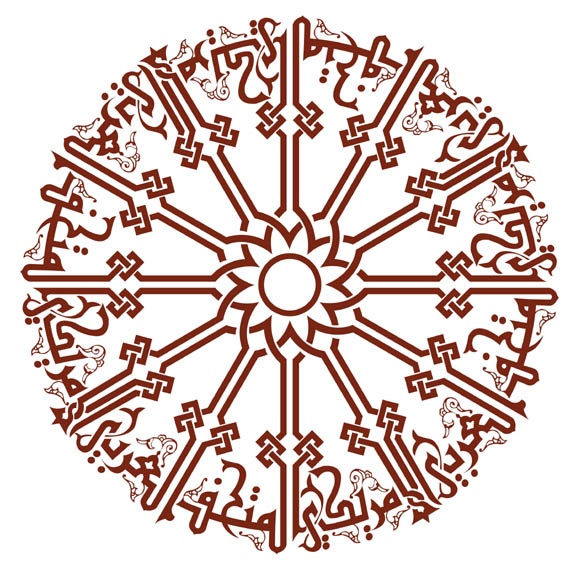 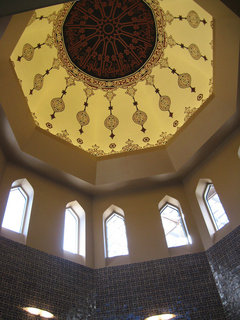 Calligraphy and Fine Art
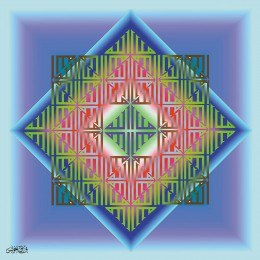 Fayeq Oweis, 2001.  Allah  “series”
Internet resources:
Islamic Art & Architecture Organization            www.islamicart.com 

Los Angeles County Museum  
www.lacma.org 

Mamoun Sakkal Design 
 www.sakkal.com 

Fayeq Oweis  
www.oweis.com